Gene set tests and Cell-Cell Communication in Single-Cell RNA Sequencing Data
Di Wu
Associate Professor, Department of Biostatistics
University of North Carolina, Chapel Hill
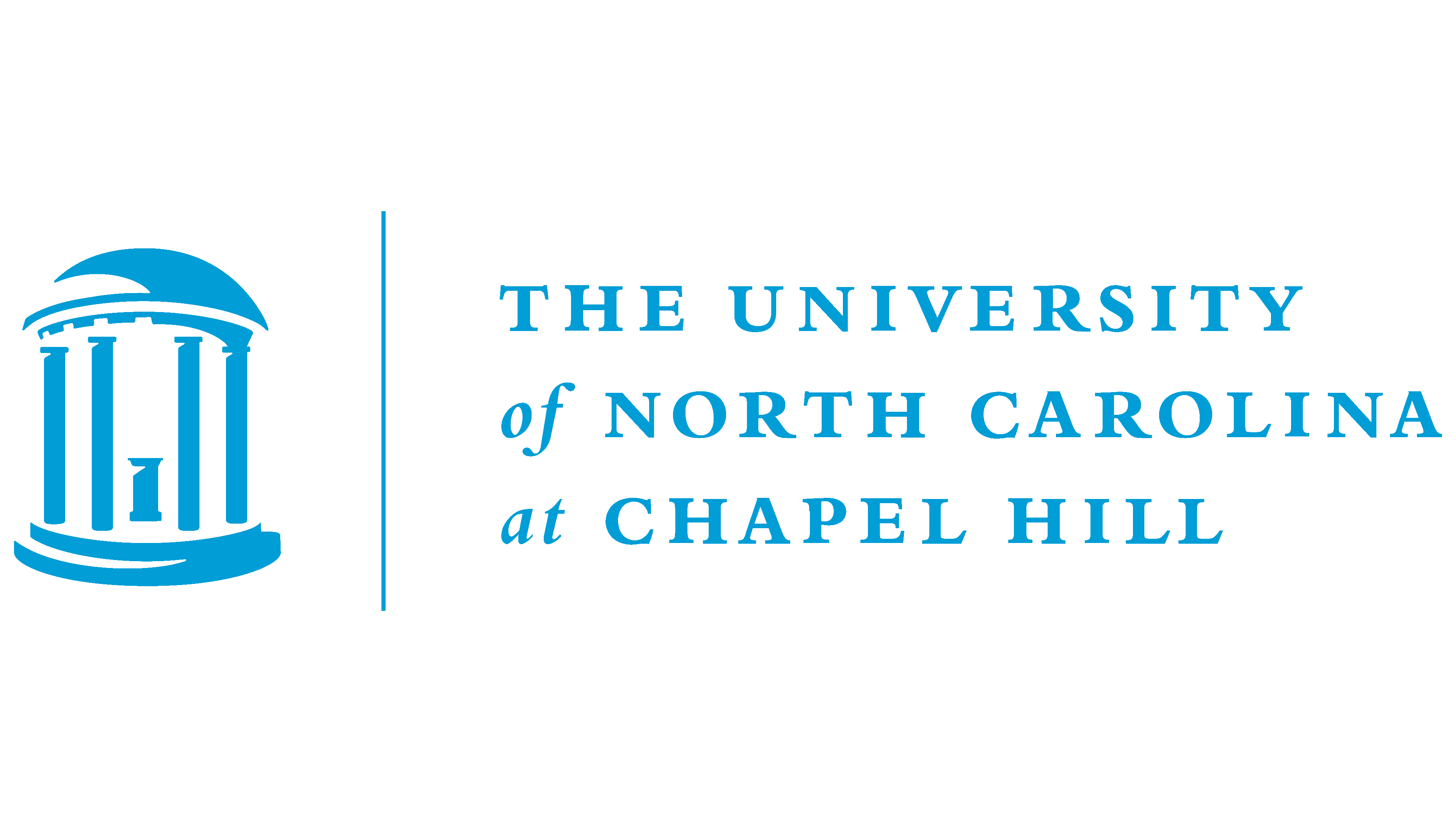 1
Gene set tests (GST) in bulk RNAseq and scRNAseq
scRNAseq
Excess zeros  
Large number of cells
Two types of correlations 
Differential Expression (DE) analysis 
To identify genes that are DE between sample groups
Gene set tests based on DE analysis 
Test genes by sets defined a priori (mSigDB), by biological functions or previous gene expression analysis results. 
Advantages include higher power and better interpretation
Three typical steps: 
Individual test
Summary statistics in a set
Inference for P values
Two types of Null Hypotheses
Permuting genes vs permuting samples
Existing DE based GST in scRNAseq
GST Module in MAST
iDEA
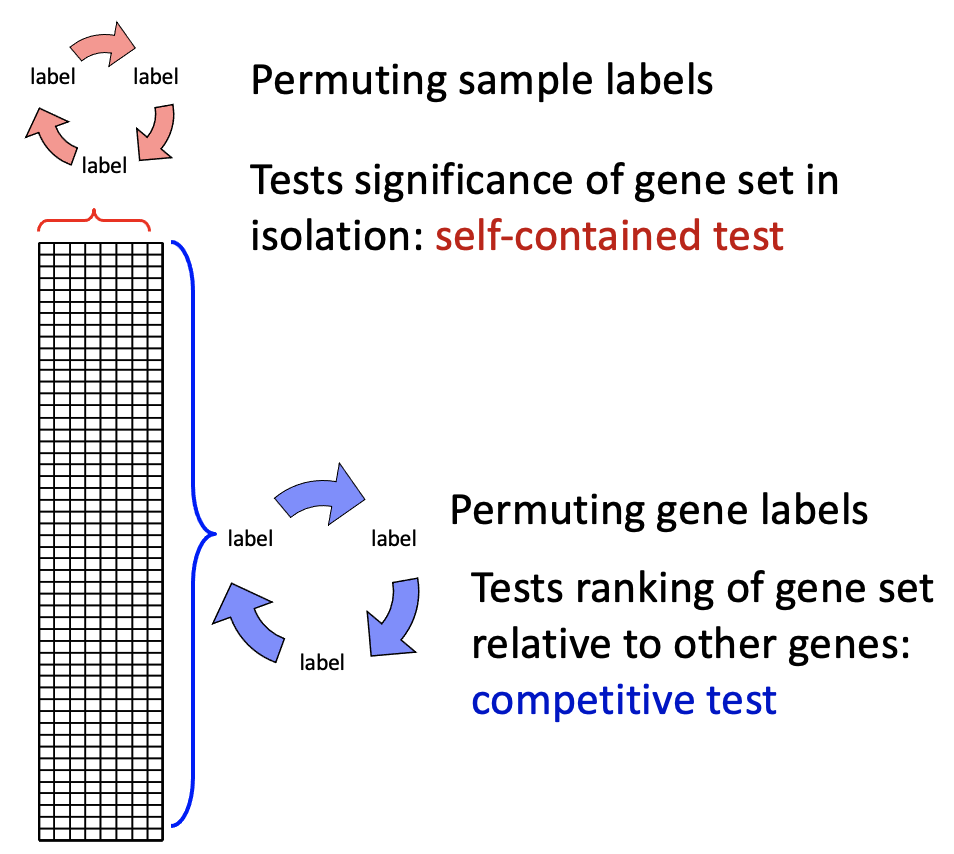 2
Correlation Adjusted MEan RAnk gene set test (camera)
Variance of mean-rank (  ) of G genes, ranked by moderated e-Bayes t test
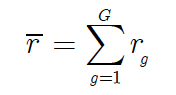 is determined only by the average correlation
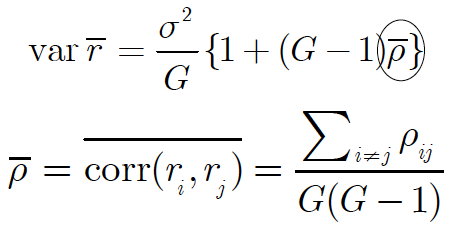 where
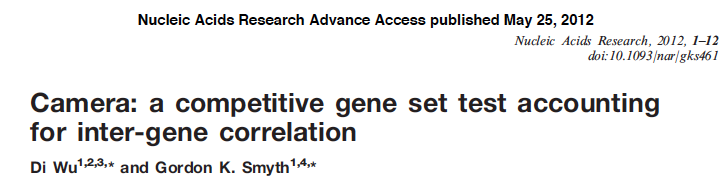 IGC: inter-gene correlation
Also called Gene-wise correlation
3
Two-Sigma based competitive gene set test (Two-Sigma-G)
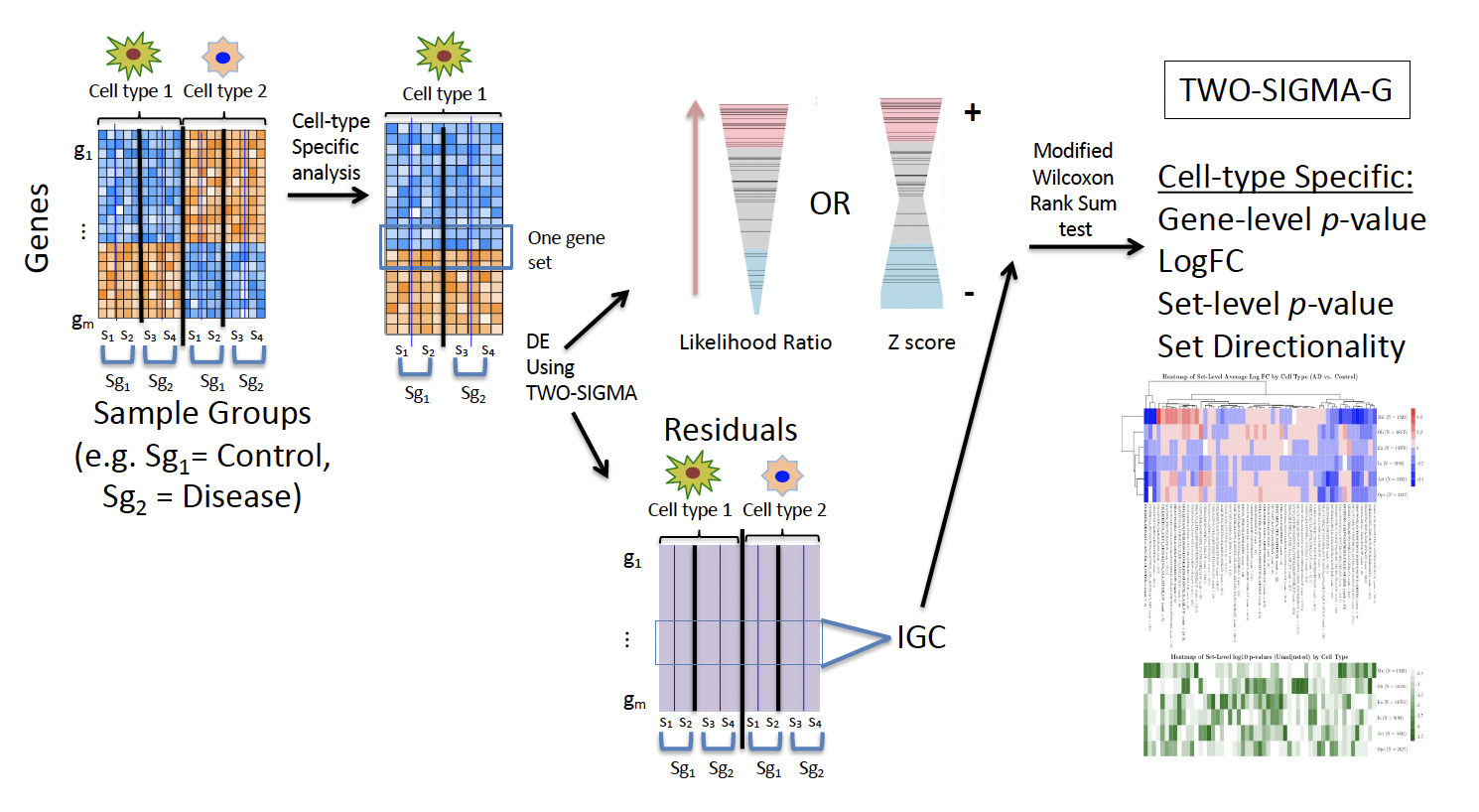 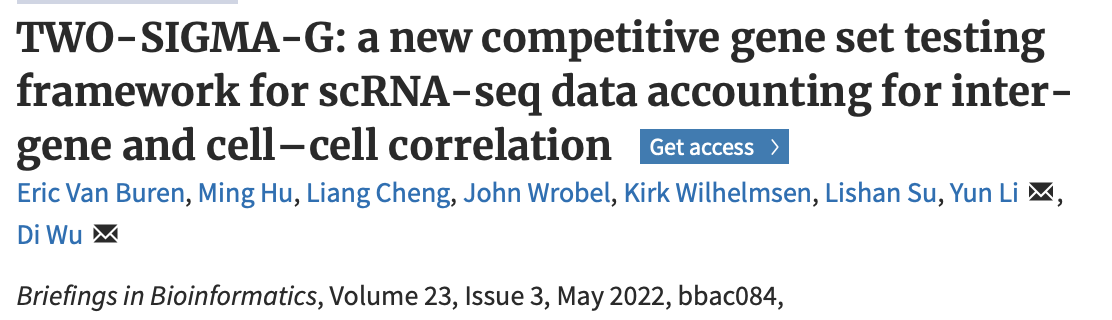 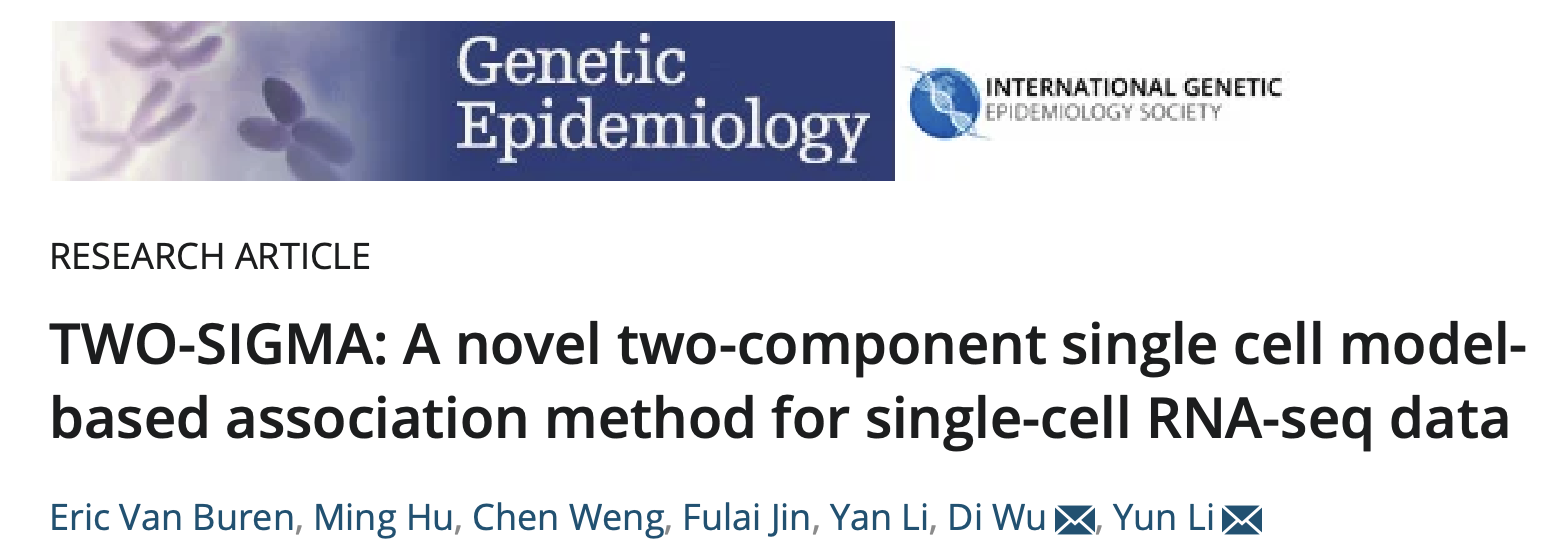 4
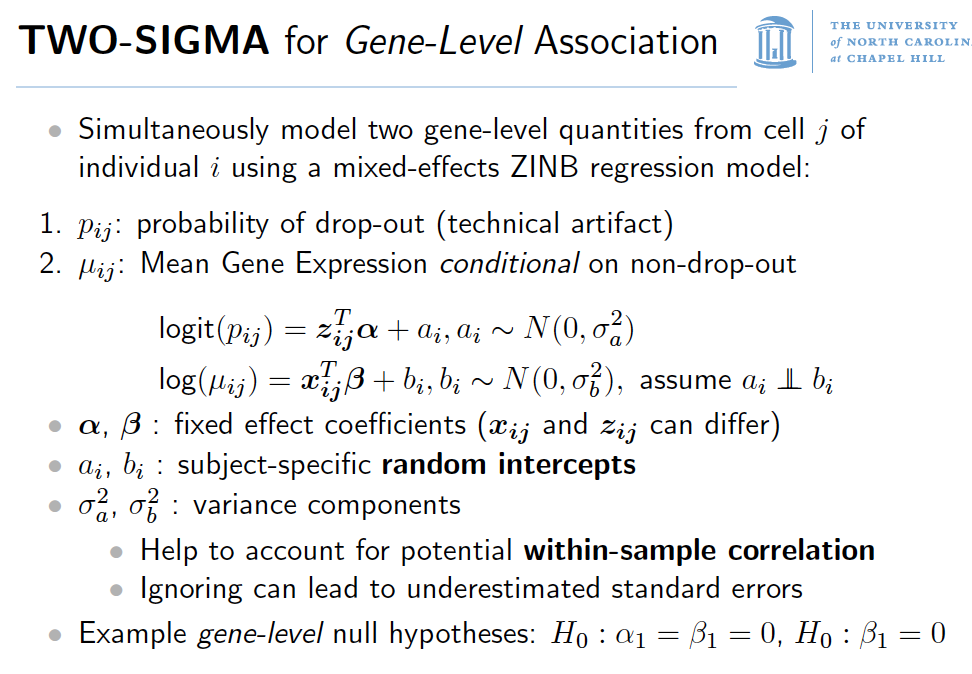 (allows ZINB and NB)
Accommodate within-sample correlation structure; Flexible for complex experimental design
ZINB, zero-inflated negative binomial.  NB, negative binomial.
5
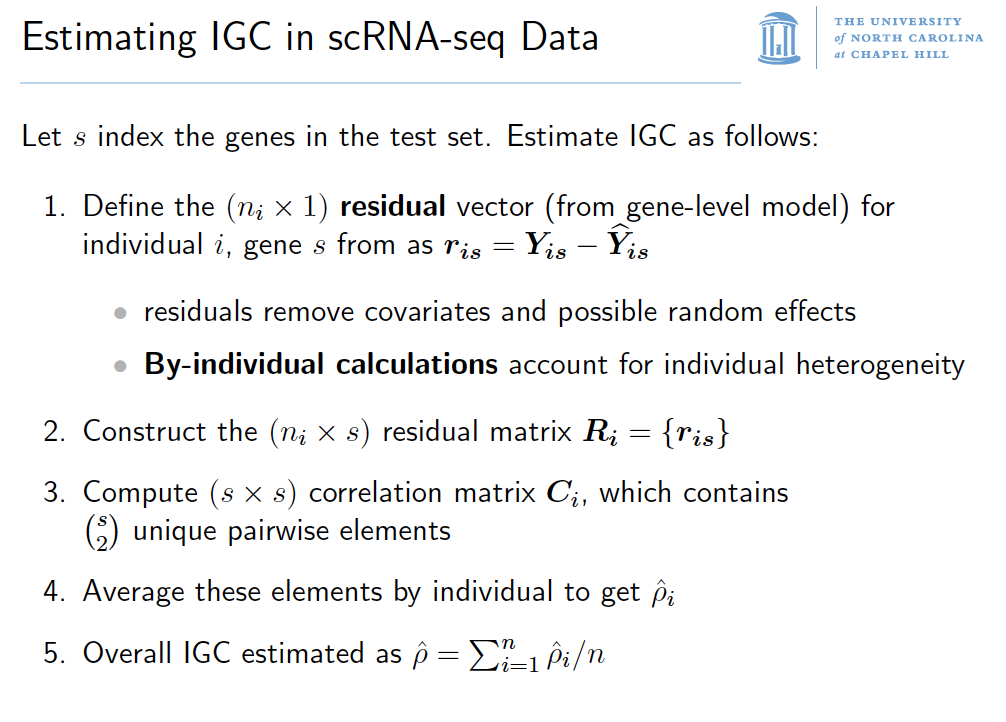 6
Two-Sigma-G controls Type I Error and has good power
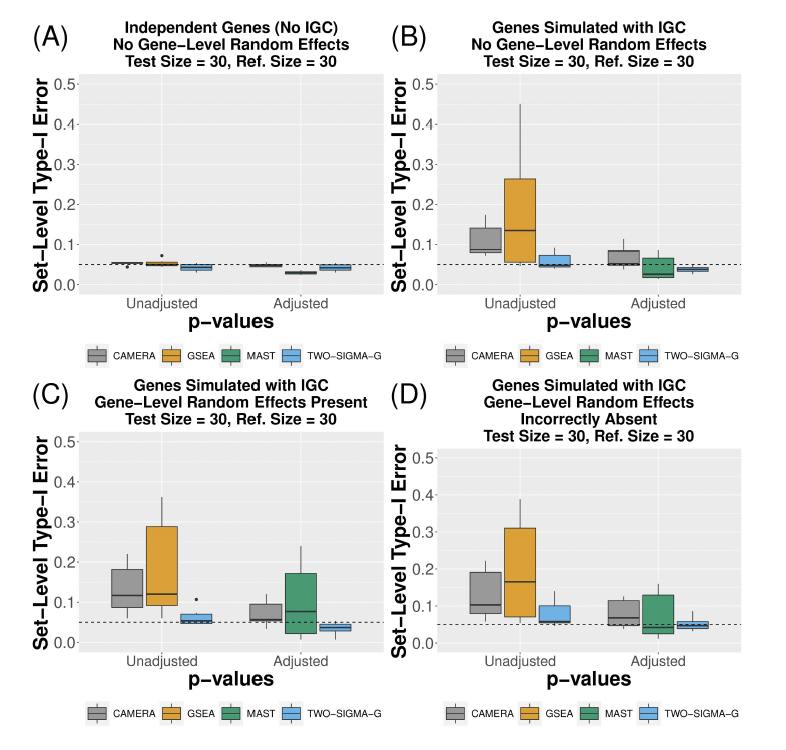 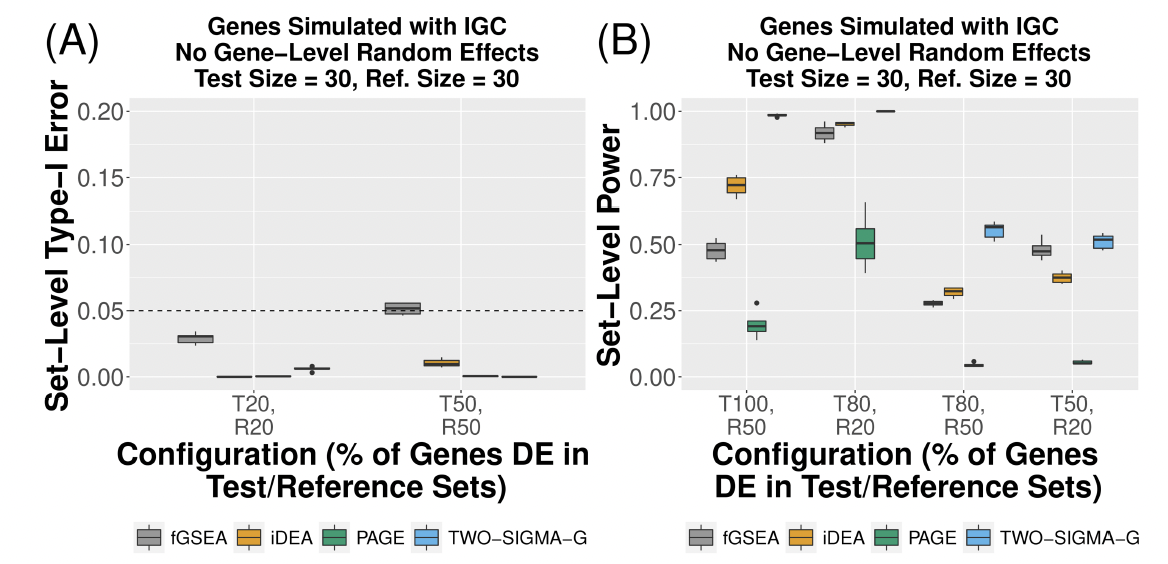 Comparing to 
Summary-statistics-based GST methods
iGSEA, iDEA, PAGE
Type-I error performance for CAMERA, GSEA, MAST and TWO-SIGMA-G using a reference set size of 30 genes
7
Two-Sigma-G results in 
HIV-infected mouse spleen scRNAseq data
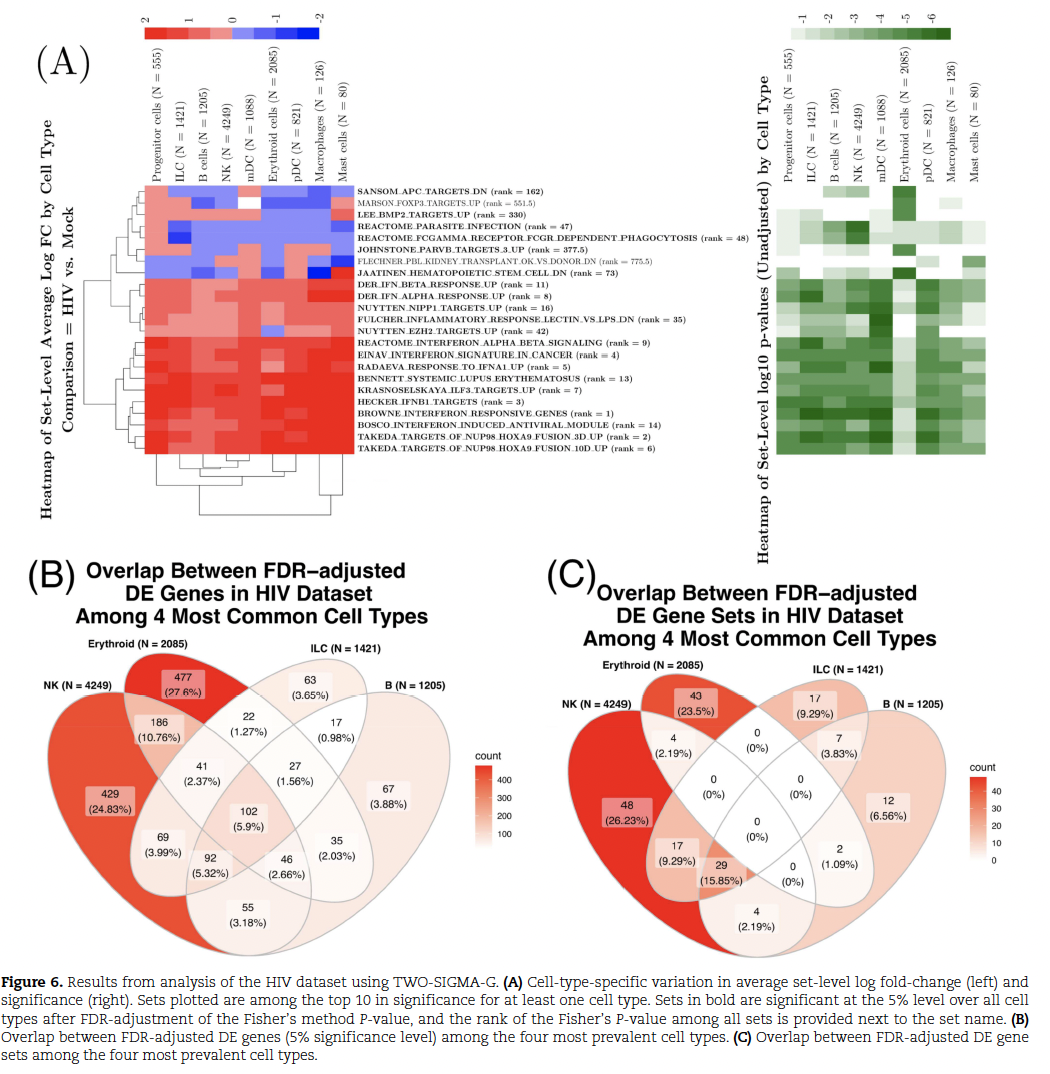 10X scRNAseq of humanized mouse spleen
Two sample groups (three reps in each)
Mock
HIV infected
DE (HIV vs Mock)
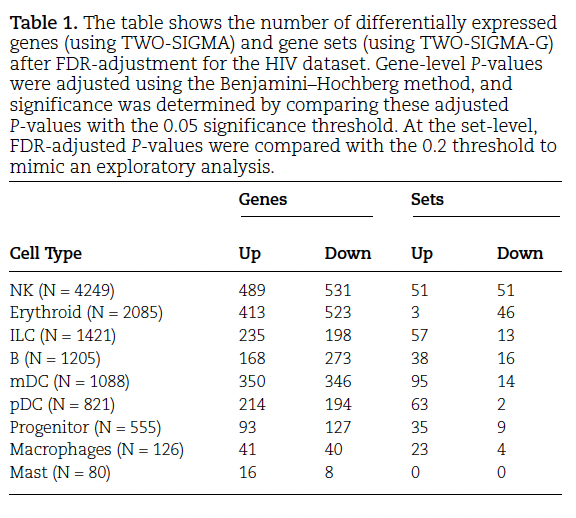 Enrich Interferon related pathways
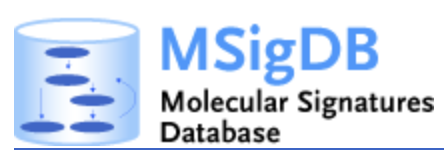 8
Acknowledgement
UNC Chapel Hill, Biostat
Hunyong Cho PhD student, now Amazon
Chuwen Liu PhD student
Prof John Preisser
UNC Chapel Hill, Biostat
Eric Van Buren 
PhD student, now Harvard Biostat
Prof Yun Li

UNC Chapel Hill, SOM
Prof Lishan Su
Dr. Liang Chen

Cleveland Clinic Founndation
Prof Ming Hu
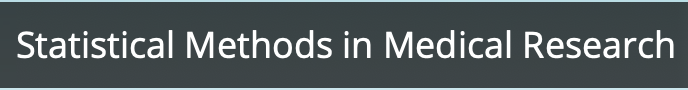 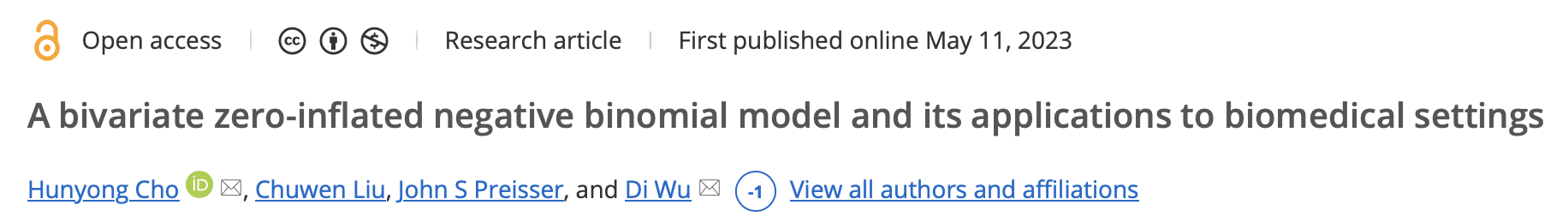 https://github.com/Hunyong/BZINB
https://github.com/edvanburen/twosigma
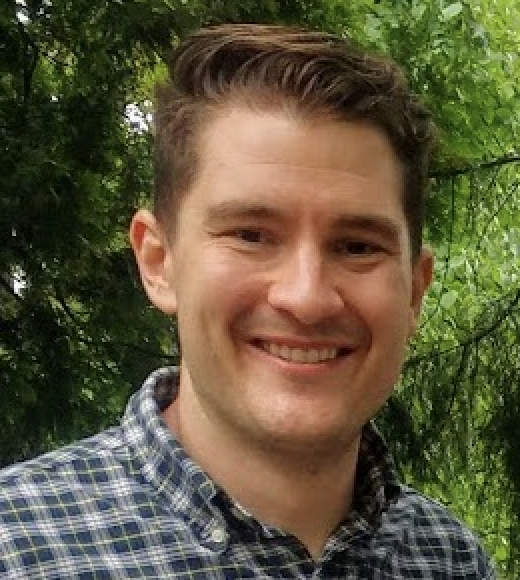 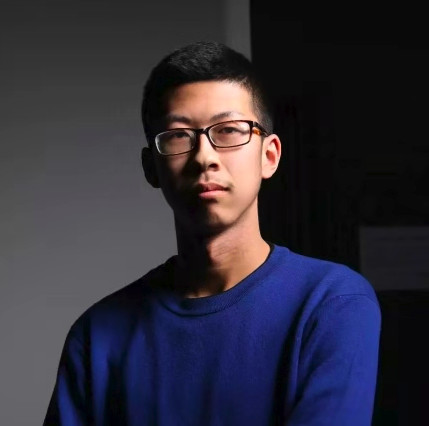 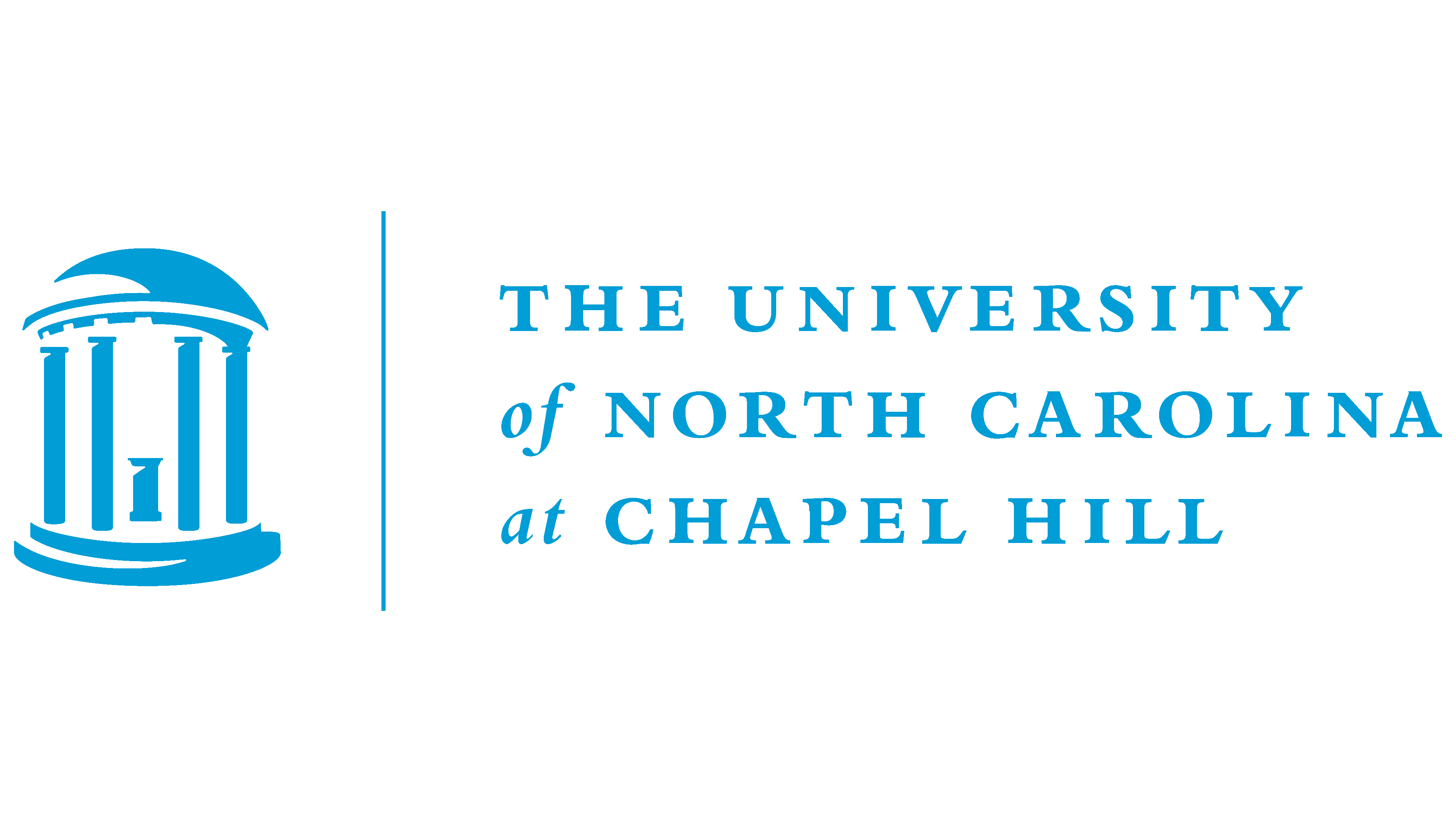 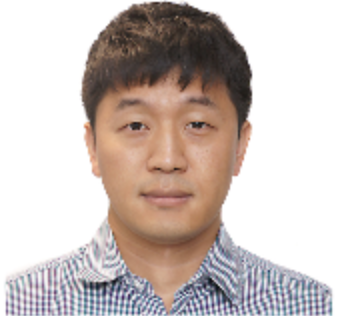 9
Eric
Hunyong
Chuwen
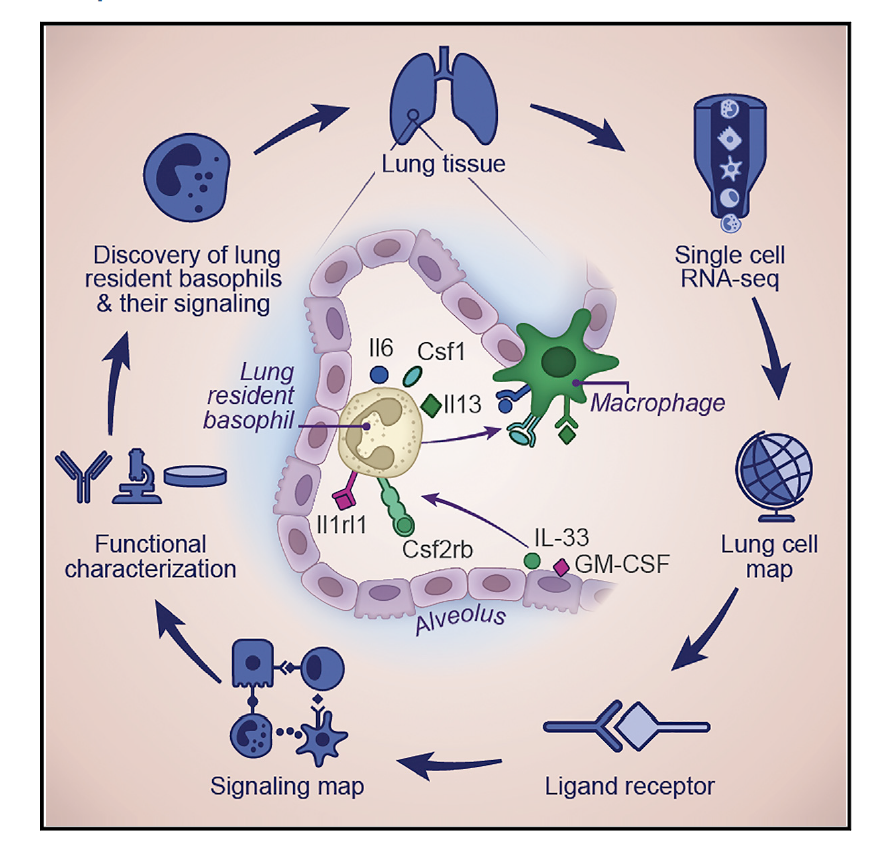 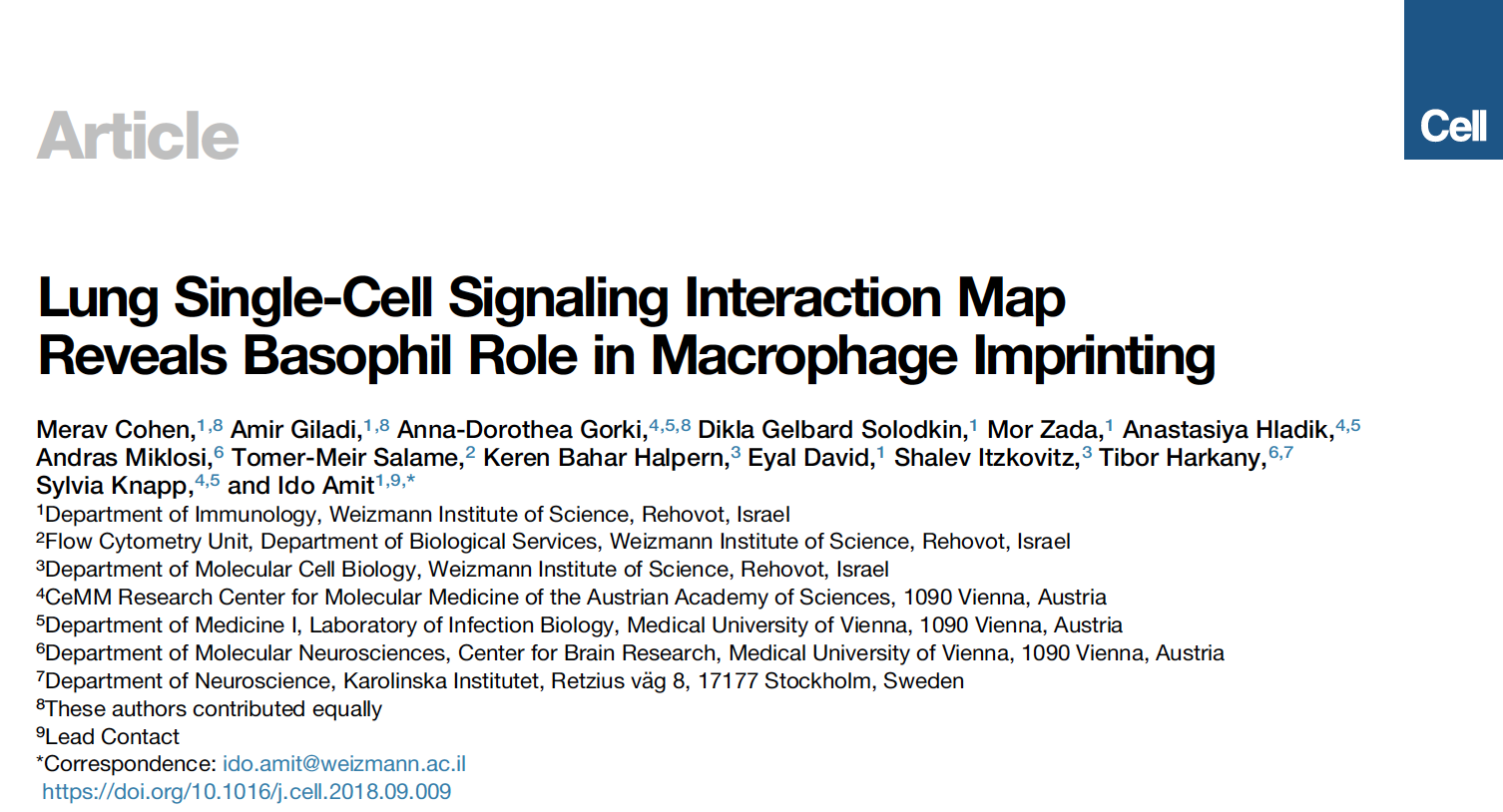 Cell-cell communications (CCC) mediated by intercellular ligand-receptor interactions
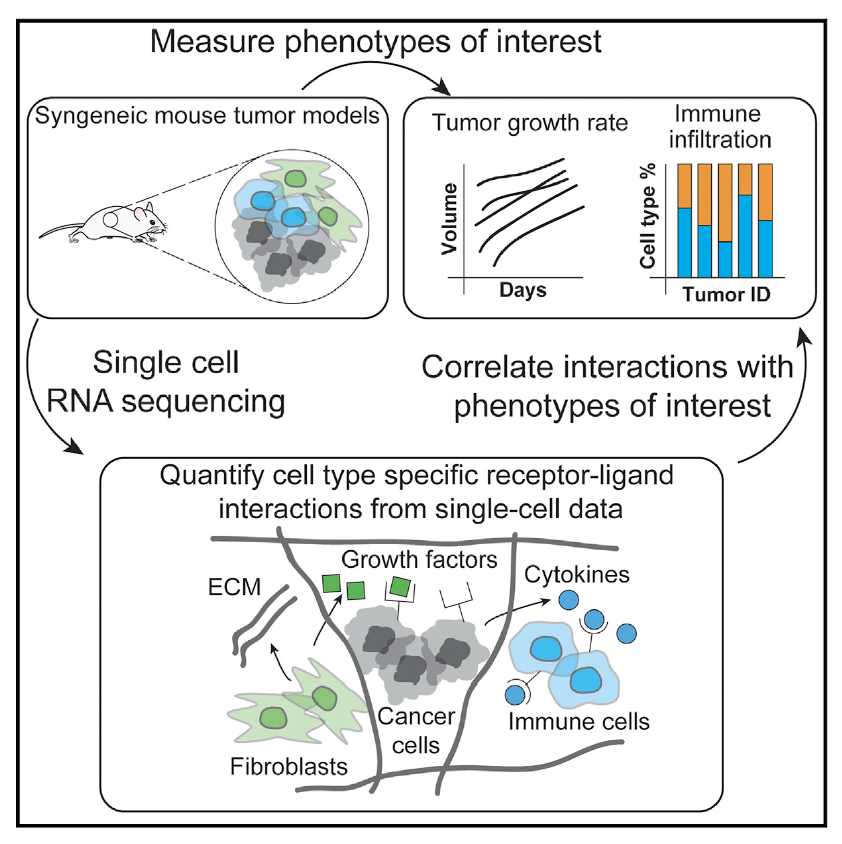 In multicellular organisms, cells synthesize ligands and receptors by expressing the corresponding genes. One type of ligand can specifically bind to its counterpart receptor. 
Important to many biological processes, e.g., development, immune, structure, metabolism, sensory perception.
~2,000 ligand-receptor pairs in human. (Ramilowski et al., 2015)
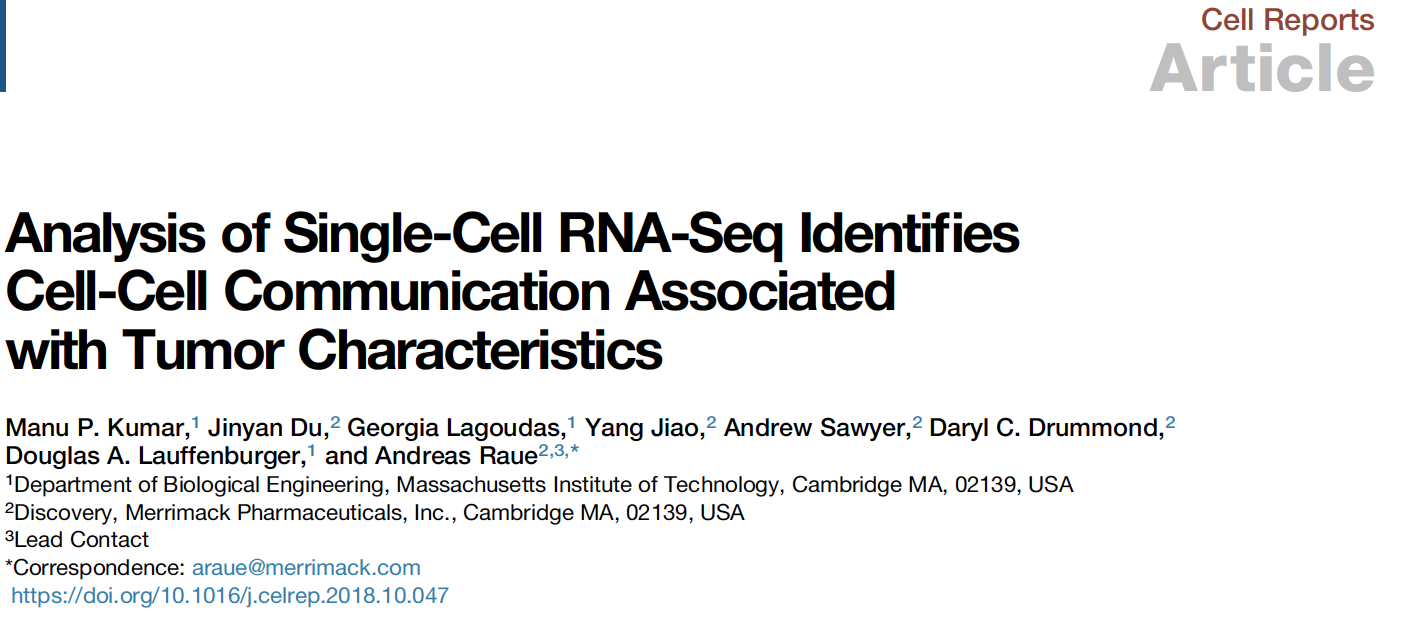 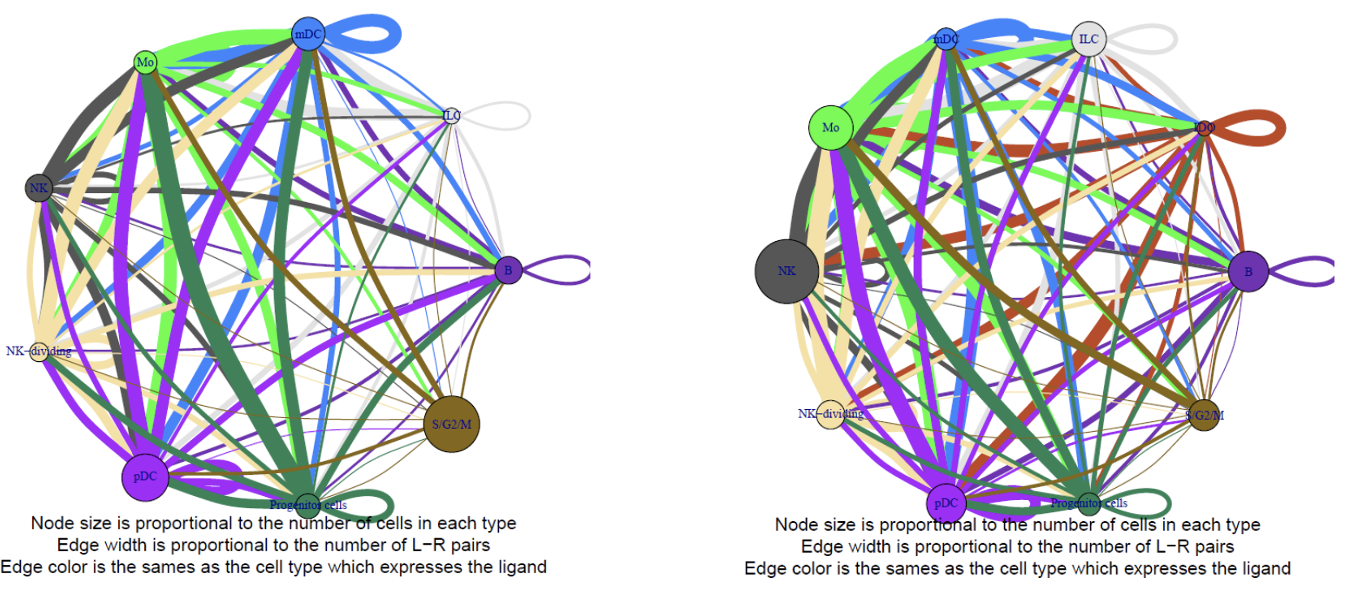 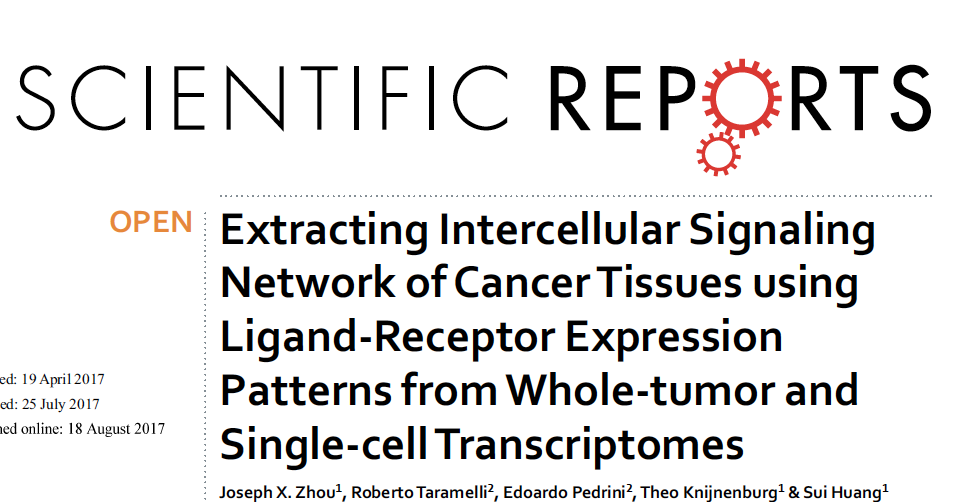 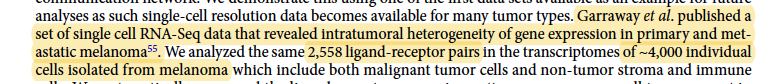 Existing methods to test association between CCC and cell clusters inn scRNAseq
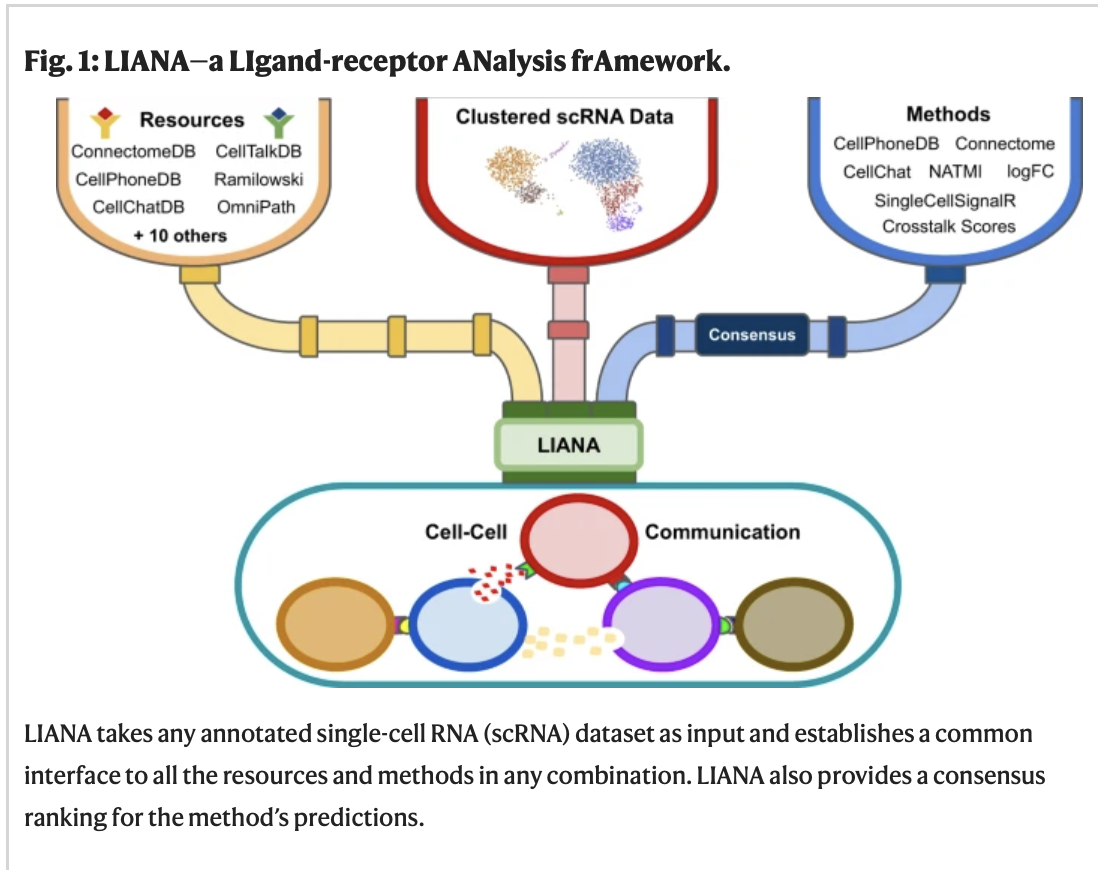 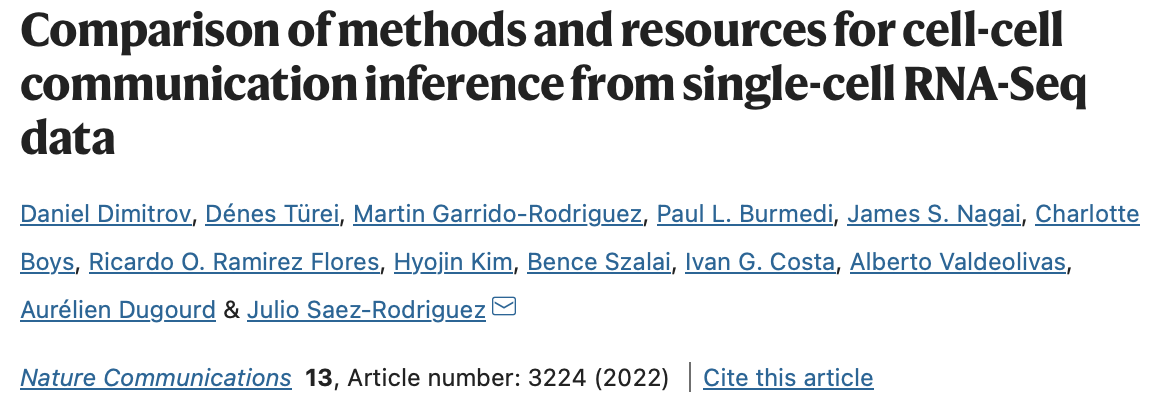 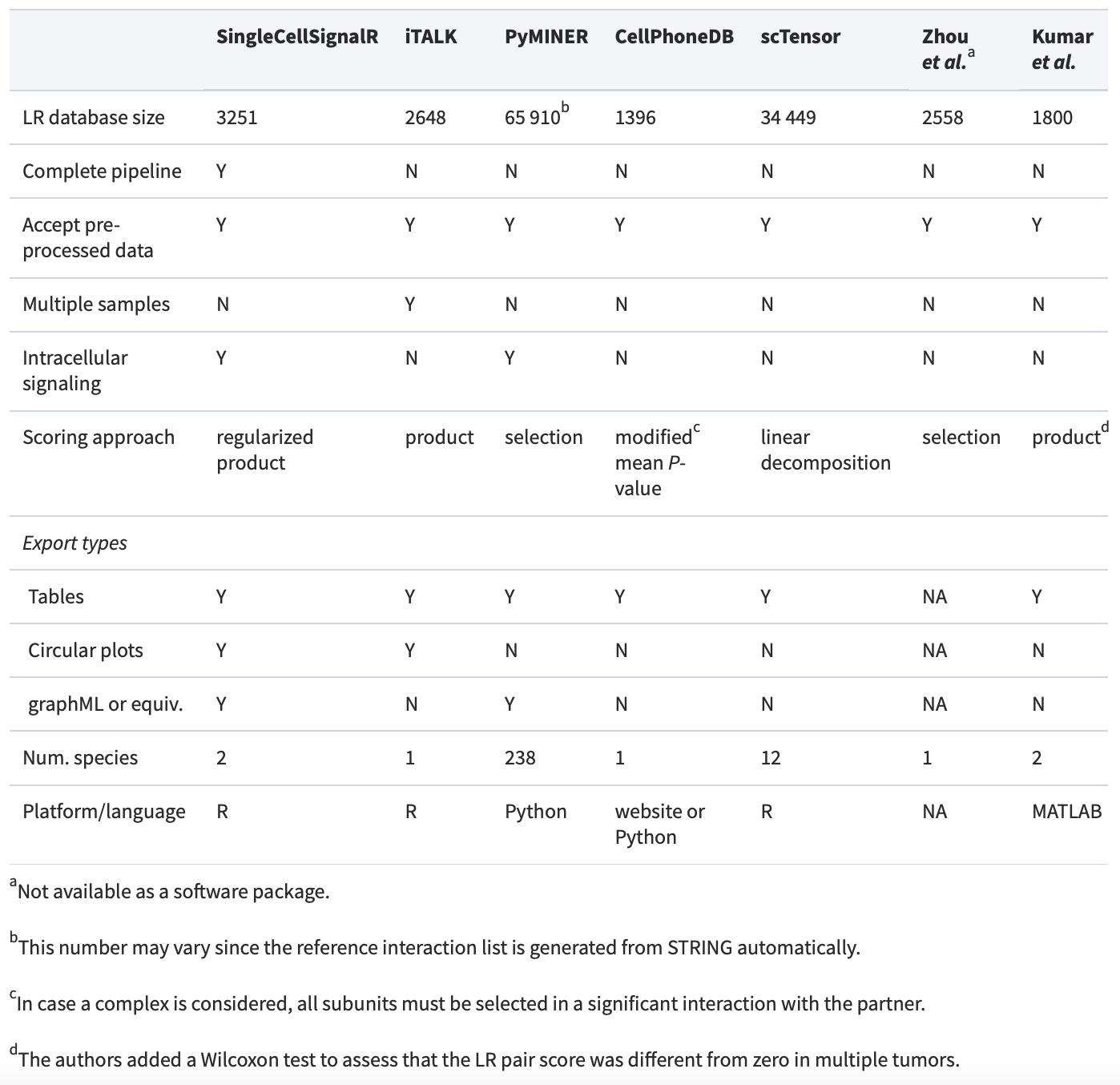 Association with clusters, rank-based methods and non-parametric tests were popular.
Most existing methods detect the enriched cell-cell interactions only within one sample rather than identifying differential cell-cell interactions between sample groups or conditions.
Some tests also have not taken good care of the excess zeros in scRNAseq data.
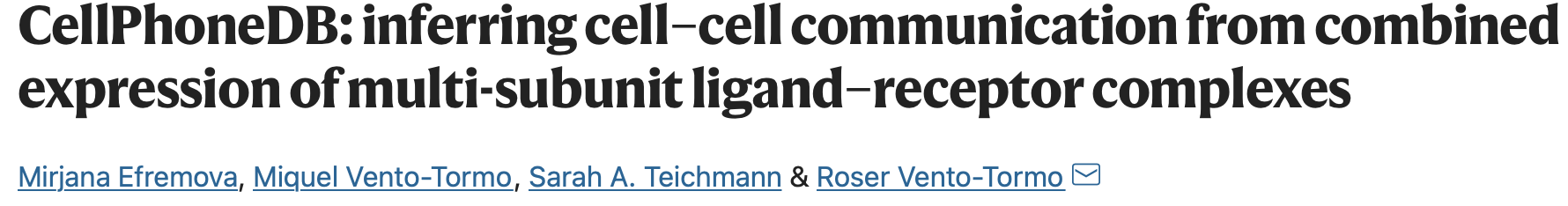 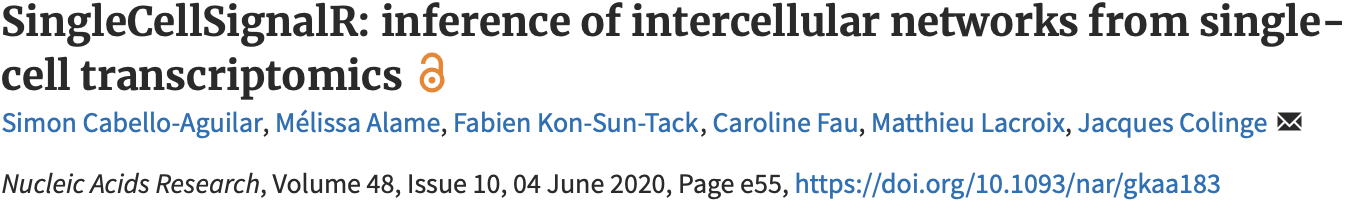 [Speaker Notes: Evidence that L-R also has many zeros.No comparison of the strength of intercellular ligand-receptor interactions between sample groups, e.g., in Mock and HIV-infected humanized mice to better understand the impact of HIV-infection on the interactions between immune cells.

https://www.nature.com/articles/s41467-022-30755-0]
HIV scRANseq data
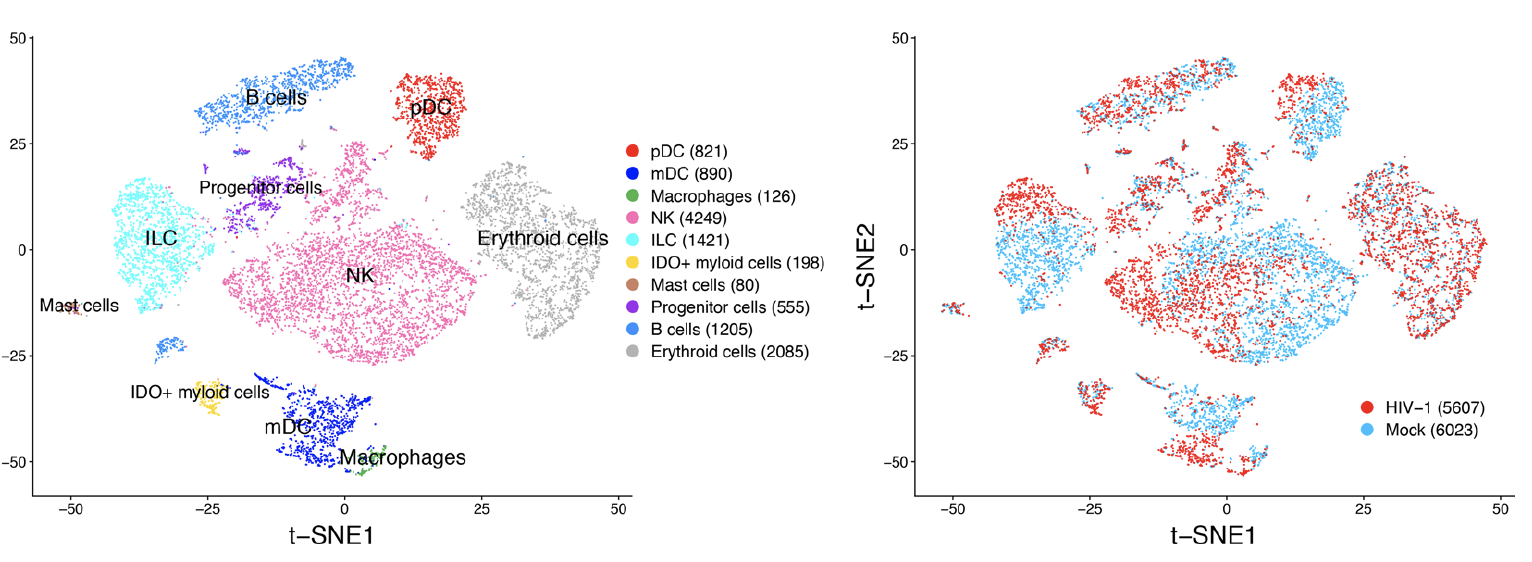 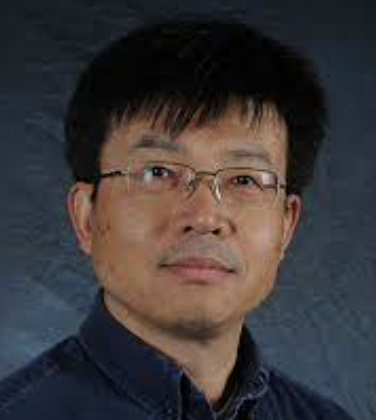 Cheng L et al, and Su L. Identification of pathogenic trail-expressing innate immune cells during HIV-1 infection in humanized mice by scRNA-seq. JCI Insight, 5(11), 6 2020.
Dr. Lishan Su
Our proposed DE-CCC
Given a ligand-receptor interaction between two cell types, we model the normalized counts for the ligand gene and the receptor gene in the two corresponding cell types with a two-component generalized linear mixed model respectively.
We test whether a pair of L-R is significantly associated with sample groups, for a pair of cell cluster/ types. 
Use two-component model to handle excess zeros
Use random effect model to allow correlation among cells from one sample, so that the variance estimation is more rigorous
Allow comparisons between/among two or more sample groups.
[Speaker Notes: ? Can accomondate multiple categories? yes

DP CCC]
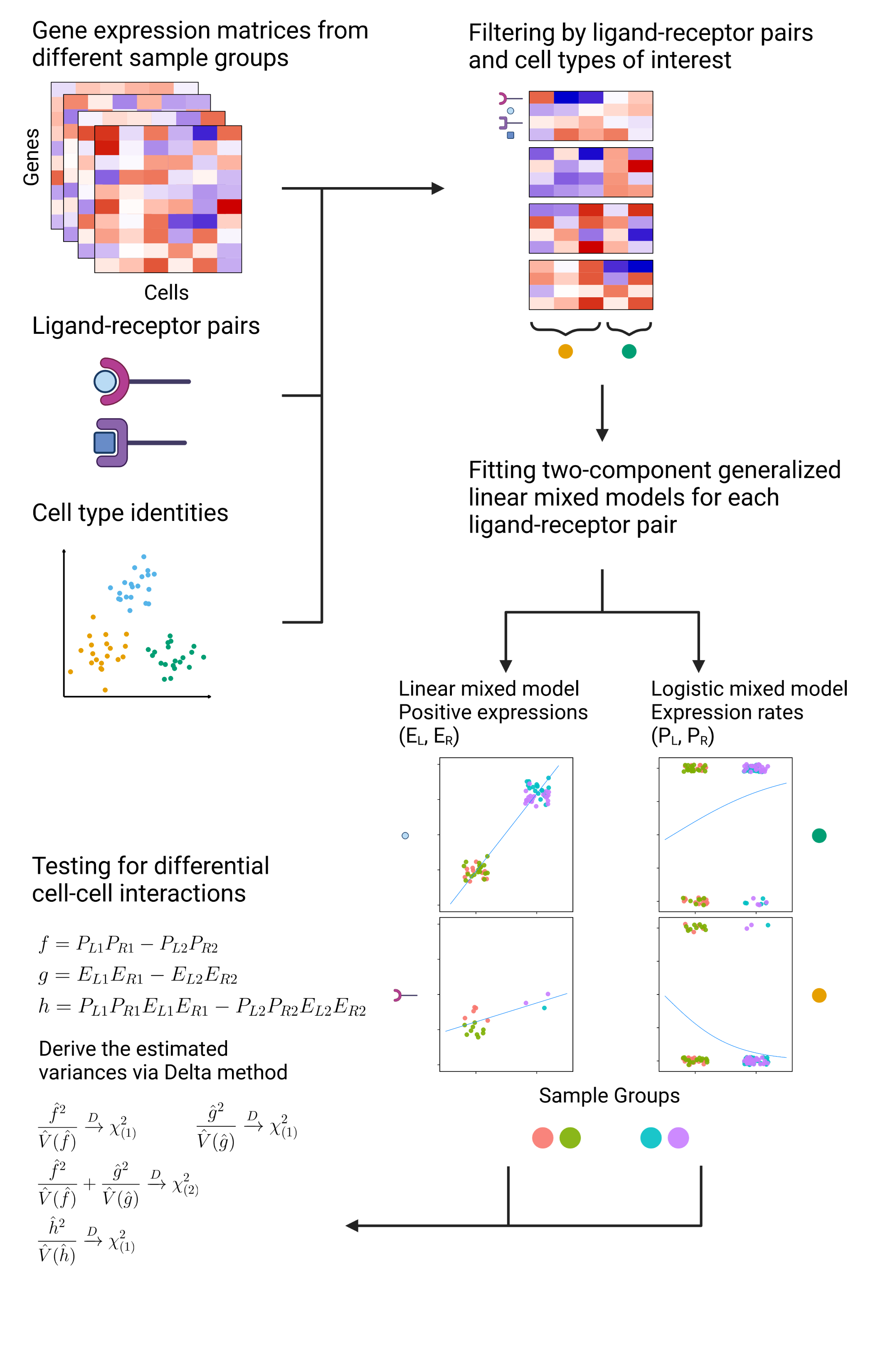 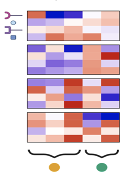 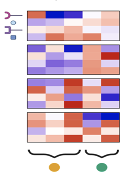 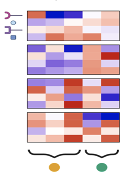 Hurdle model of the scRNAseq data
[Speaker Notes: We test the difference in the product of positive expressions and in the product of expression rates according to the fitted models. Namely, we evaluate]
Multi-group
Type I Error is well-controlled (cell permutation based).
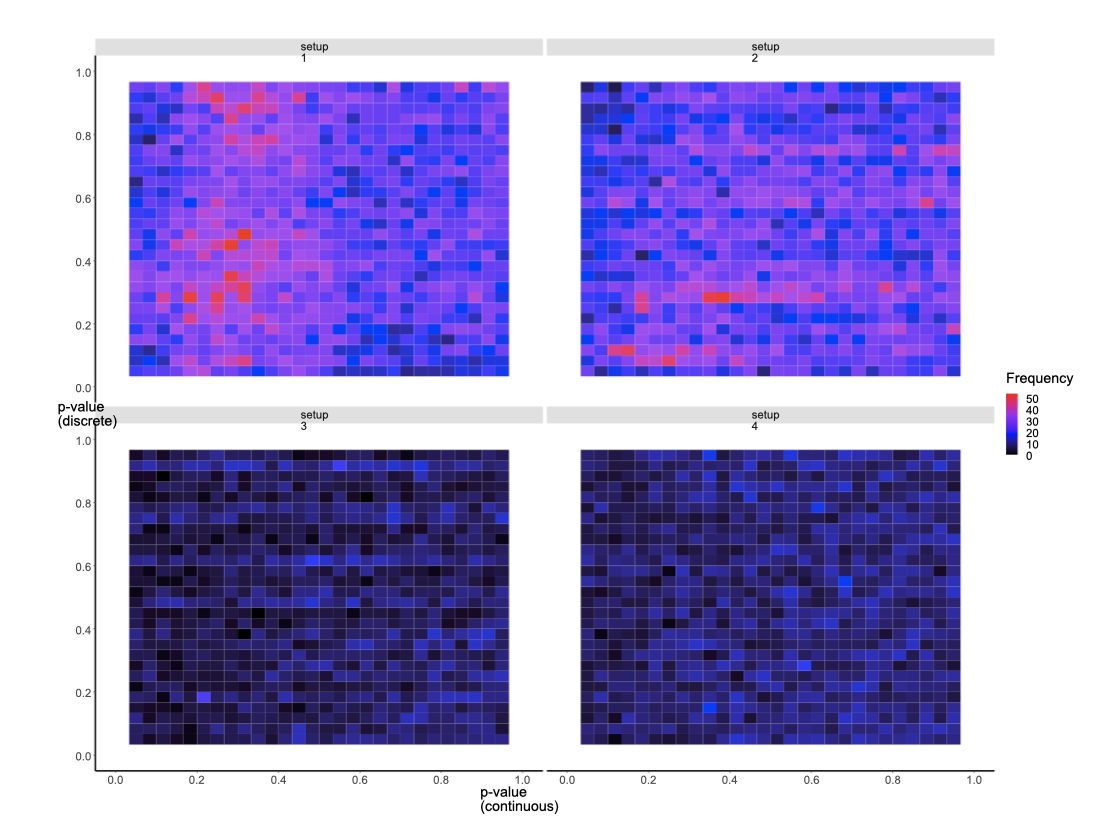 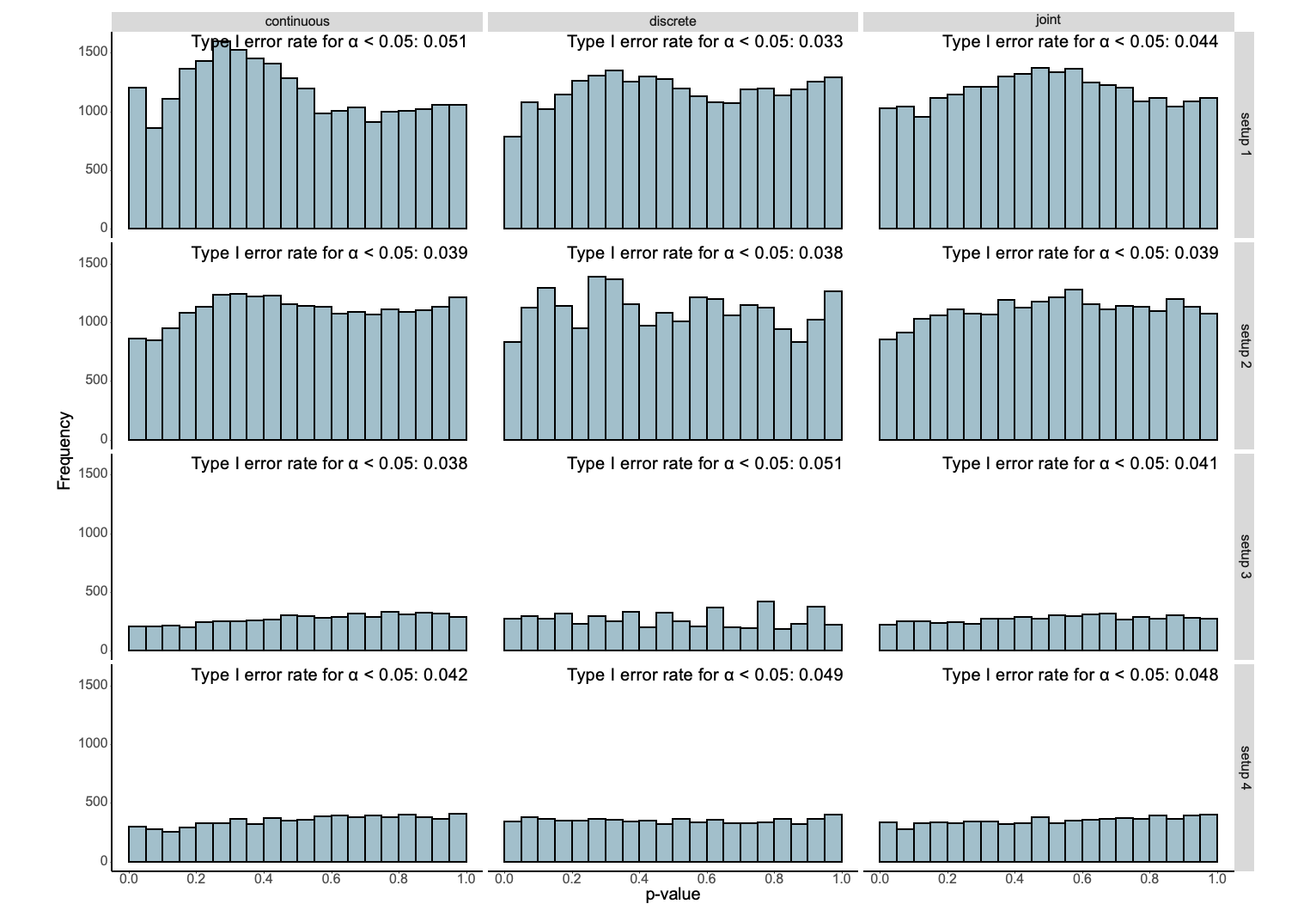 S1



S2



S3



S4
P values in continuous component (x-axis) 
and discrete component (y-axis), under the Null.
P values in continuous component (x-axis) and discrete component (y-axis) 
in real data
ILC-pDC
pDC-ILC
1.0
0.8
0.6
filter 0
0.4
0.2
0.0
p-value (discrete)
1.0
0.8
0.6
filter 0.01
0.4
0.2
0.0
0.0
0.2
0.4
0.6
0.8
1.0
0.0
0.2
0.4
0.6
0.8
1.0
p-value (continuous)
Numbers of significant L-R pairs
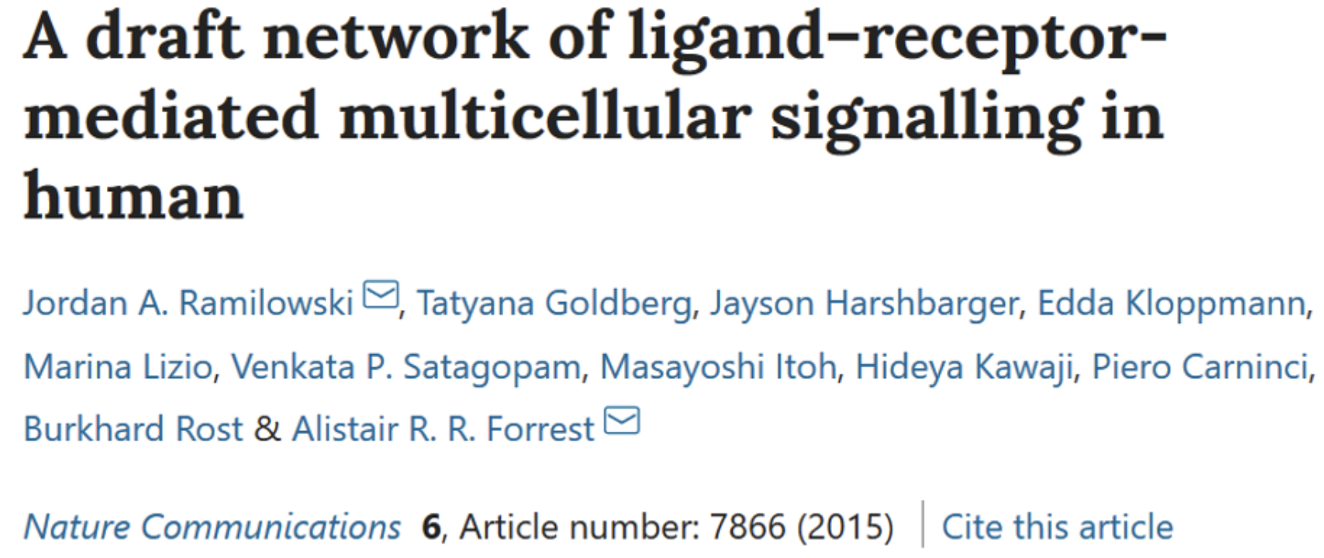 [Speaker Notes: I take a union instead of intersection when counting the LRs in pDC-ILC and ILC-pDC]
Examples of significant L-R interactions
p-value = 0.016 (joint)
p-value = 3e-9 (joint)
p-value = 0.039 effect = 0.68 (continuous)
p-value = 8e-8 effect = -1.16 (continuous)
p-value = 0.044 effect = 0.004 (discrete)
p-value = 0.001 effect = 0.026 (discrete)
ligand:TNFSF10 | pDC
ligand:ICAM2 | pDC
receptor:ITGB2 | ILC
receptor:TNFRSF10A | ILC
Mock
Mock
HIV
HIV
4
3
3
Normalized Expression
Normalized Expression
2
2
1
1
6
6
8
8
5
5
7
7
Sample
Sample
expressed
expressed
not expressed
not expressed
[Speaker Notes: Right example goes to different directions…. Our two component method is better]
Comparisons between DE-CCCand CellPhoneDB
Future directions, CCC in spatial transcriptomics
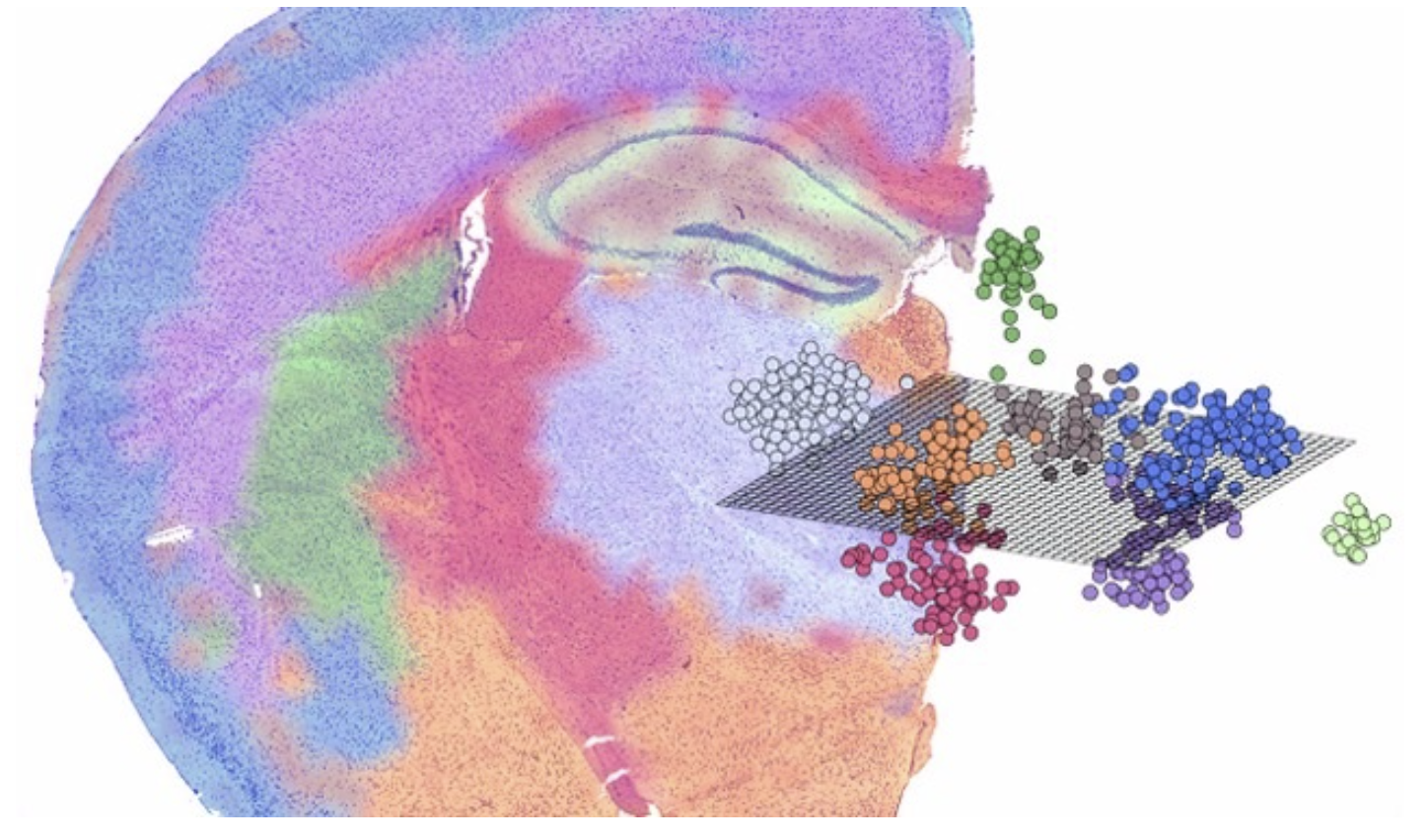 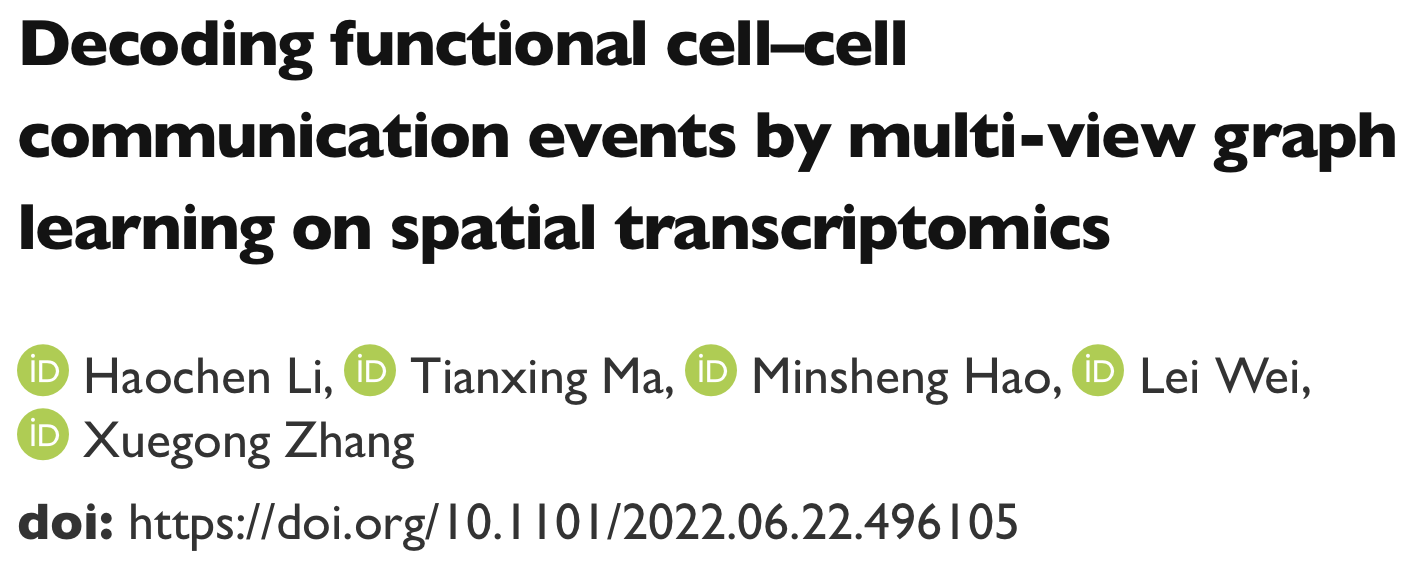 https://www.science.org/content/webinar/mining-transcriptome-using-spatial-transcriptomics-comprehensive-2d-3d-visualization-all-mrnas-tissue-sections
23
Acknowledgement
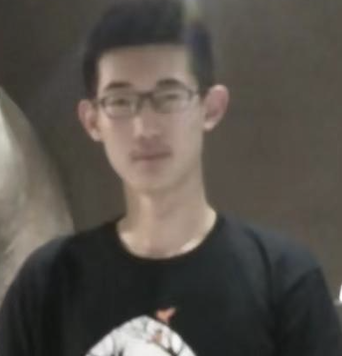 UNC Chapel Hill, Biostat
Chenghao Wang, PhD student
Qisheng Gu, exchange student
Duan Wang, intern student

UNC Chapel Hill, Genetics
Dr. Yuchen Yang, Assistant Professor

UNC Chapel Hill, SOM
Prof Lishan Su
Dr. Liang Chen

University of Queensland, Faculty of Medicine
Dr. Yang Yang
Dr. Di Yu

UNC Chapel Hill, ASoD
Mike Miao
Chenghao Wang
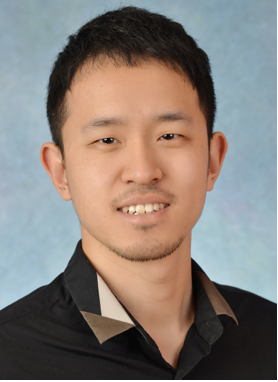 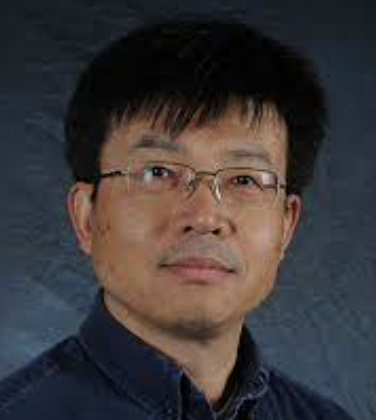 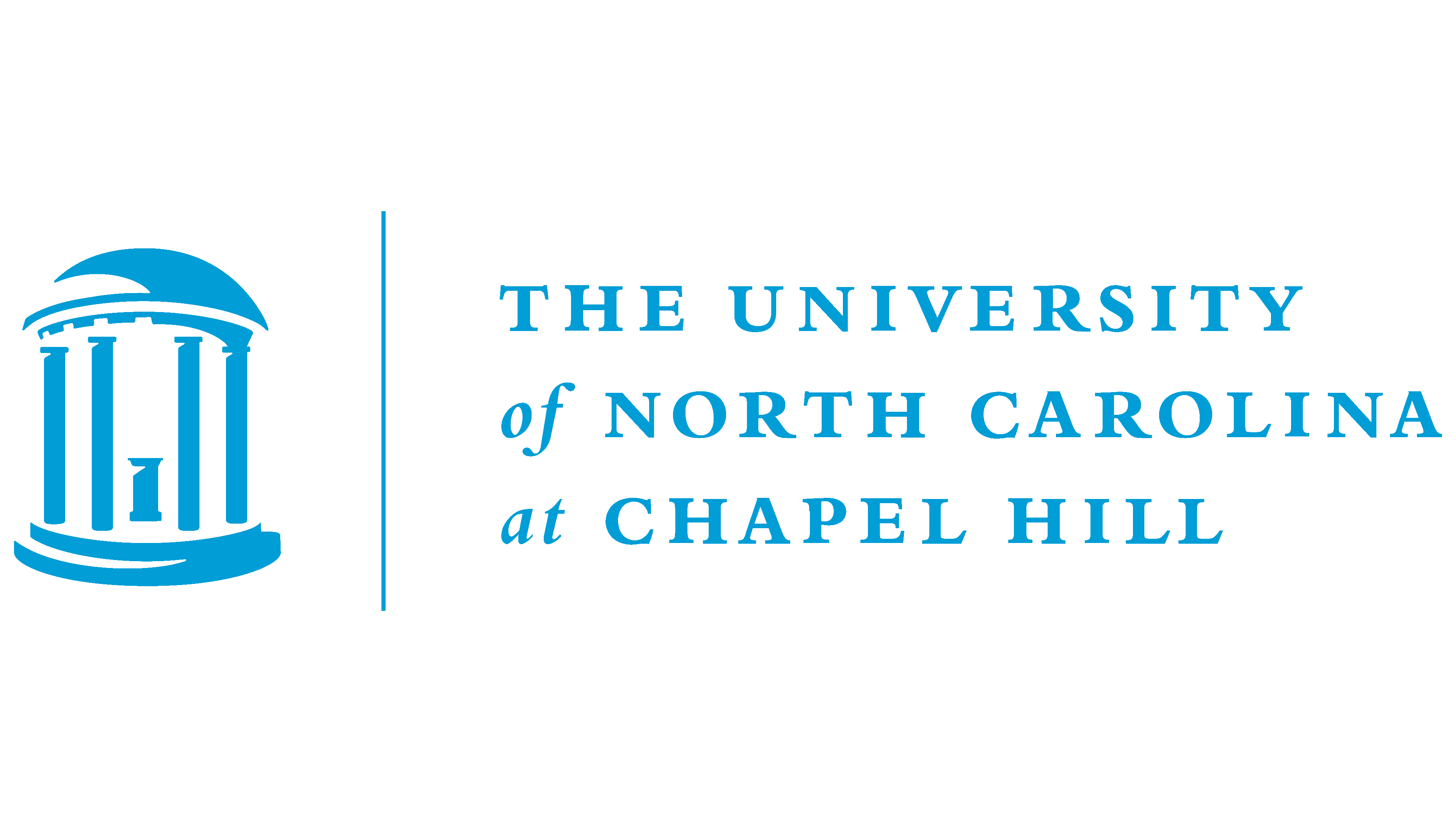 Lishan Su
Yuchen Yang
(dwu@unc.edu)
24
DP-CCC
p-value = 0.002 (joint)
p-value = 0.018 (joint)
p-value = 5e-4 effect = -0.81 (continuous)
p-value = 0.10 effect = -0.51 (continuous)
p-value = 0.89 effect = -0.005 (discrete)
p-value = 0.021 effect = 0.014 (discrete)
ligand:CD74 | pDC
ligand:HLA-F | ILC
receptor:MIF | ILC
receptor:LILRB1 | pDC
Mock
Mock
HIV
HIV
3.5
5
3.0
4
2.5
Normalized Expression
Normalized Expression
3
2.0
2
1.5
1
1.0
6
6
8
8
5
5
7
7
Sample
Sample
expressed
expressed
not expressed
not expressed
[Speaker Notes: Shift in receptor expressions]